Dini’s Surface: A surface of constant Negative curvature obtained by twisting a pseudosphere
Hiroshi Sugimoto
2004
Hiroshi Sugimoto
Japanese Photographer
World Trade Center
1997
Church of Light
1997
PPTRD 028
2008
Union Drive-In
1993
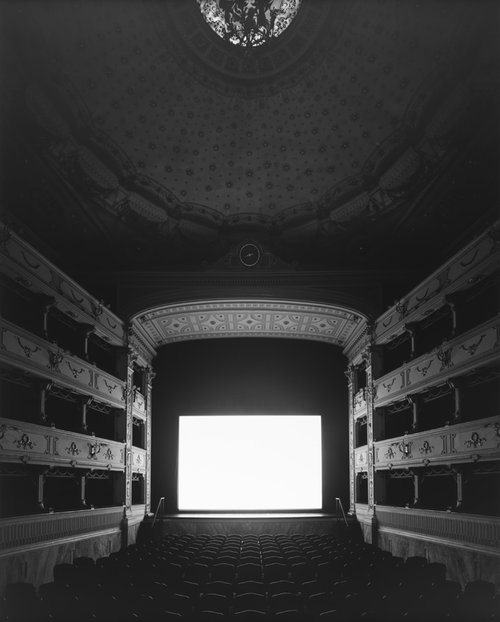 Teatro dei Rozzi “Summer Time”
2014